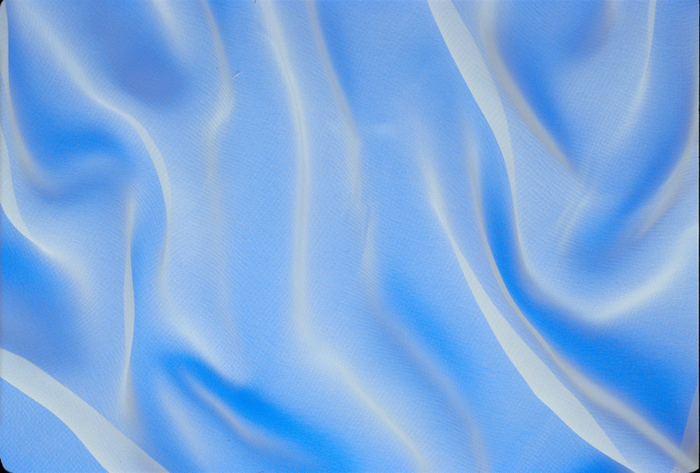 Снежинки
Автор:  ПДО  Спорышева С.Ю.
МБДОУ «Солнышко»
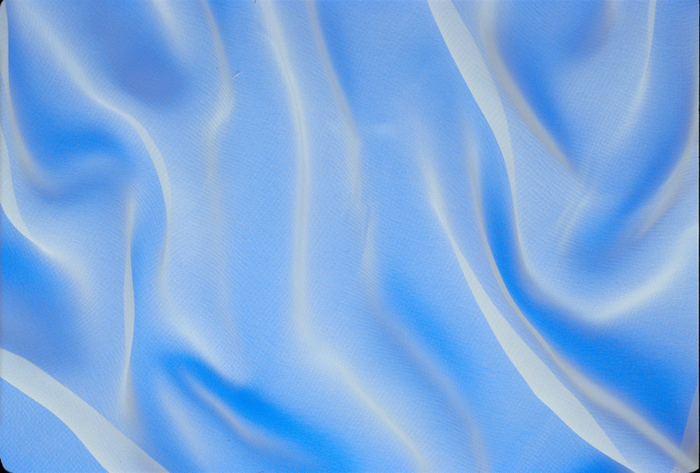 Белой стайкой мошкараВьется, кружится с утра.Не пищит и не кусает —Просто так себе летает.
Дом ее на белой туче, Но ей страшен солнца лучик. Серебристая пушинка, Шестигранная ...
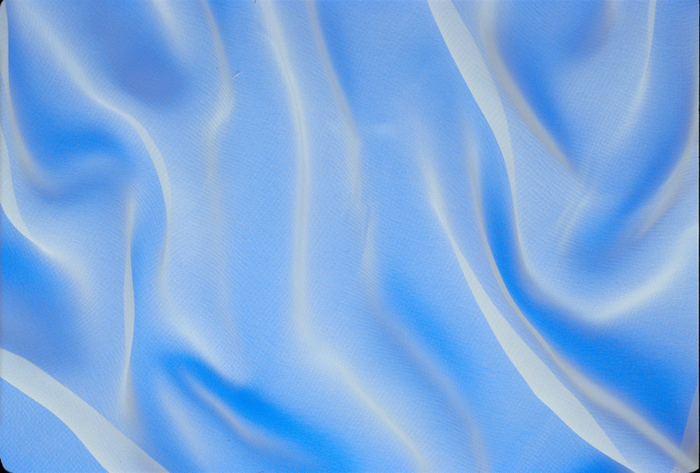 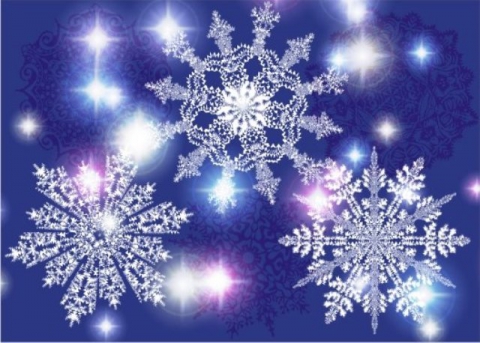 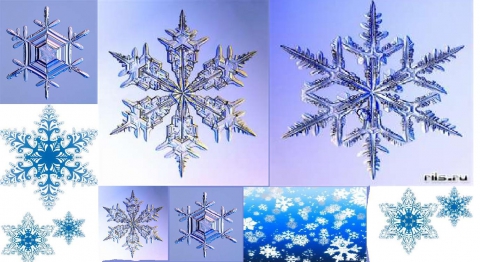 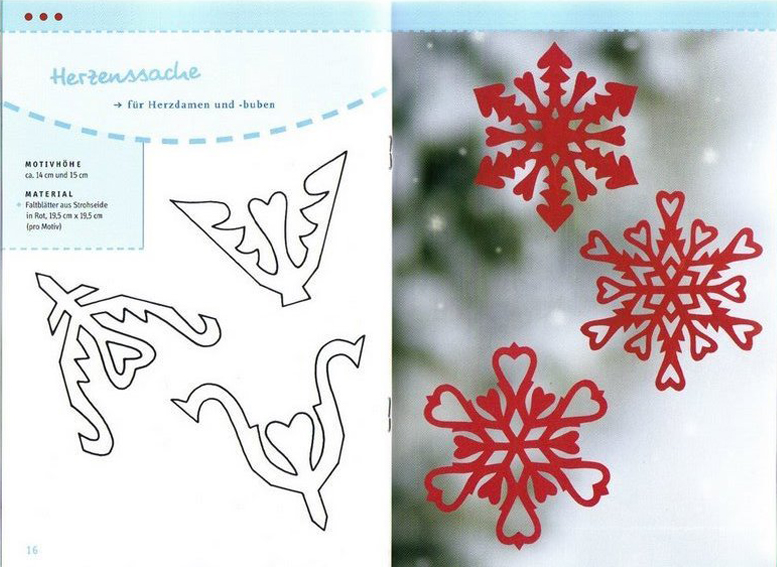 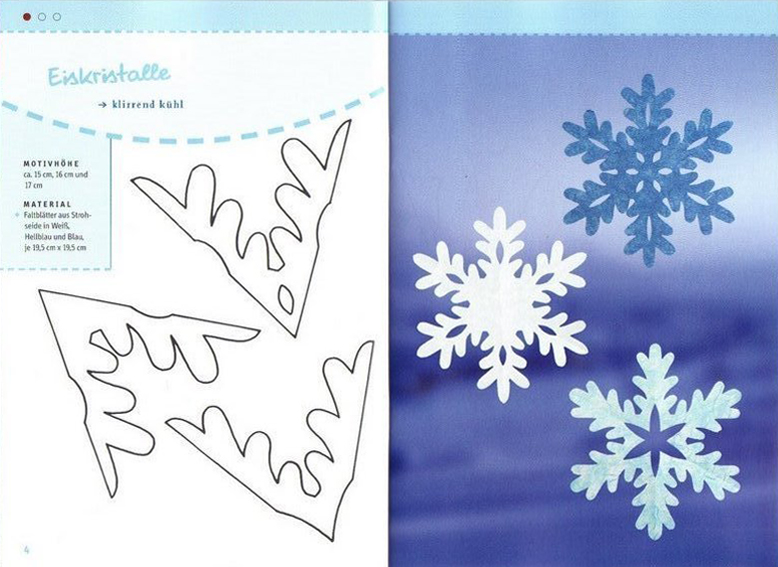 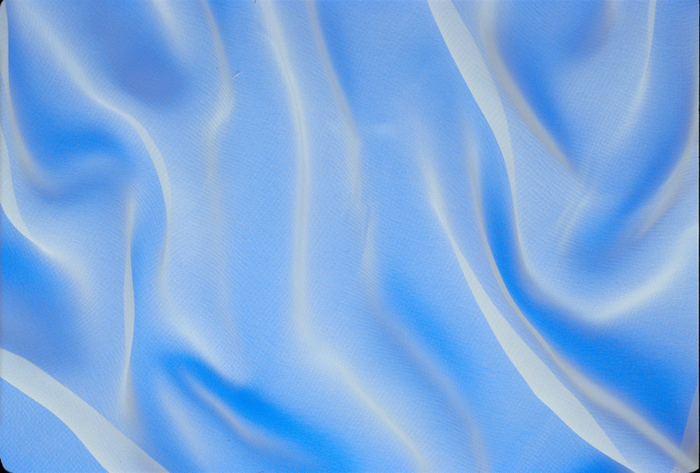 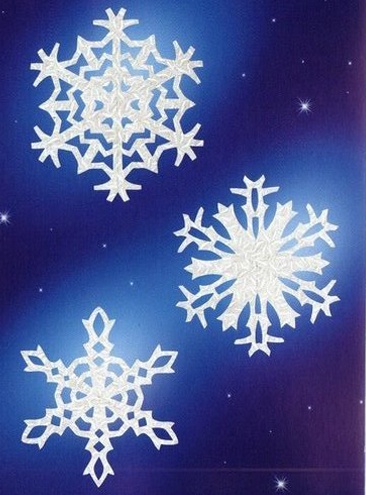 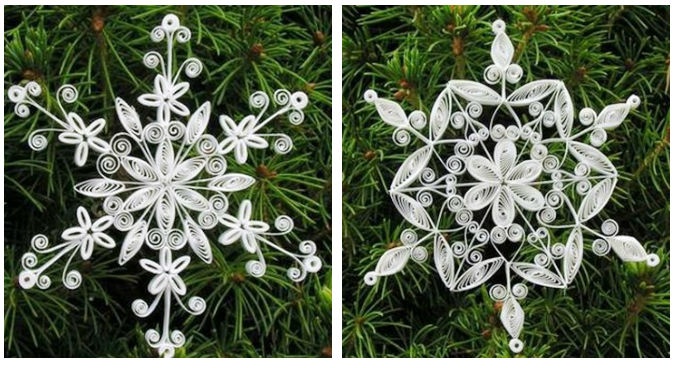 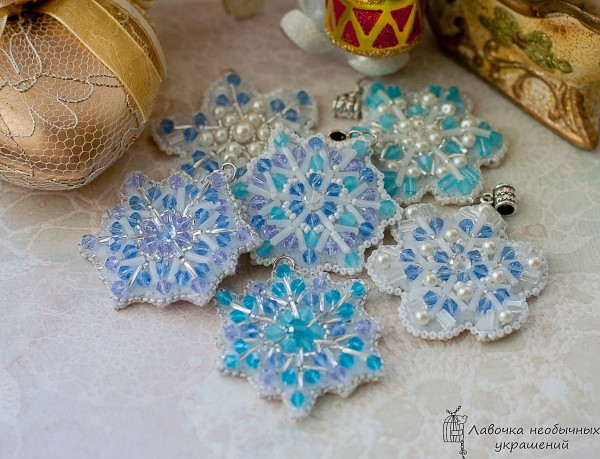 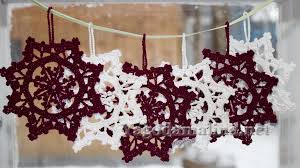 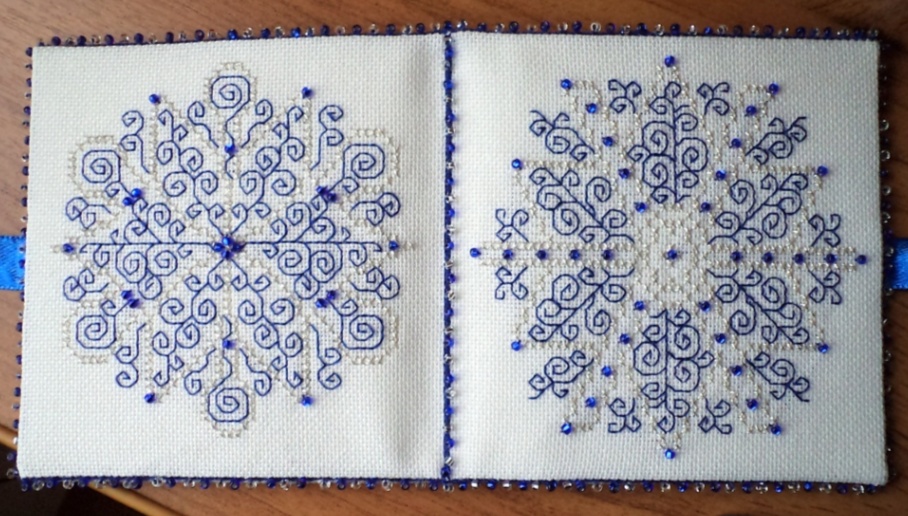 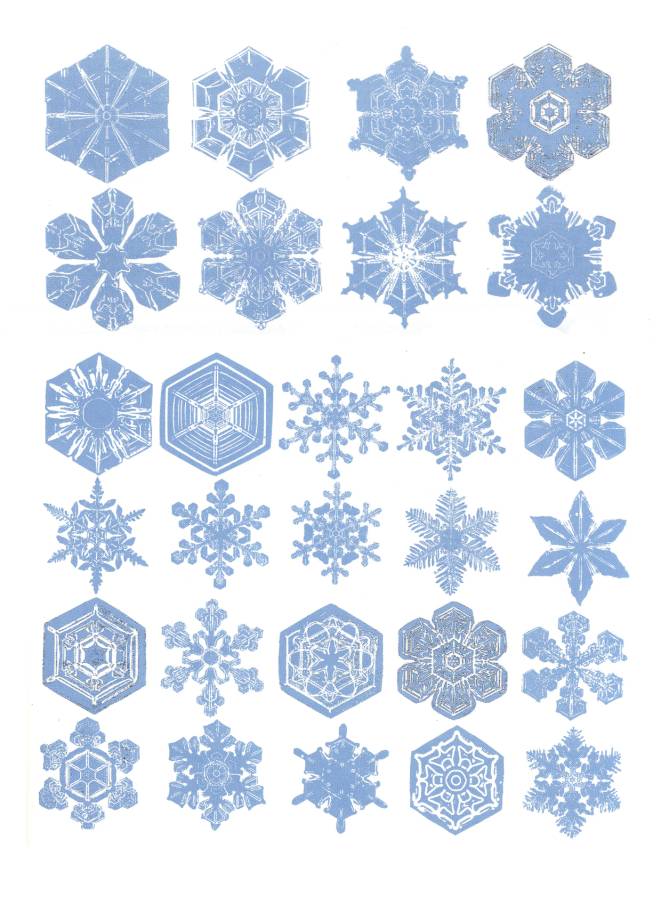 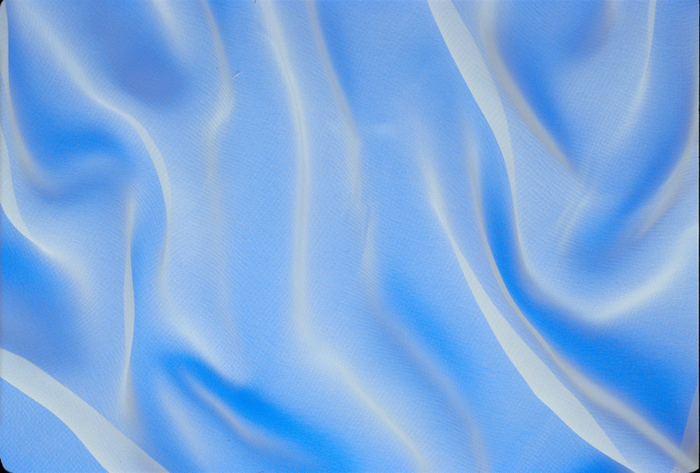 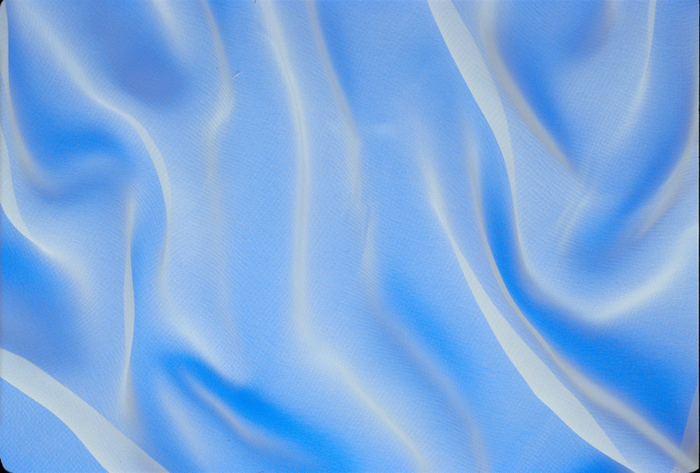 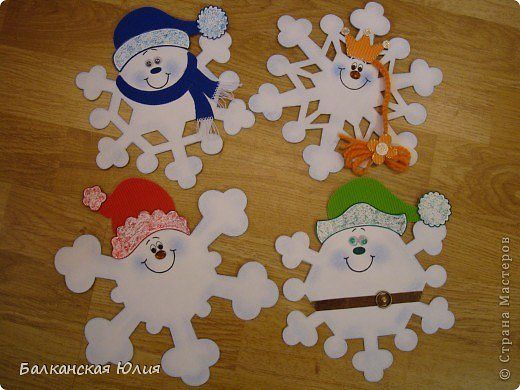 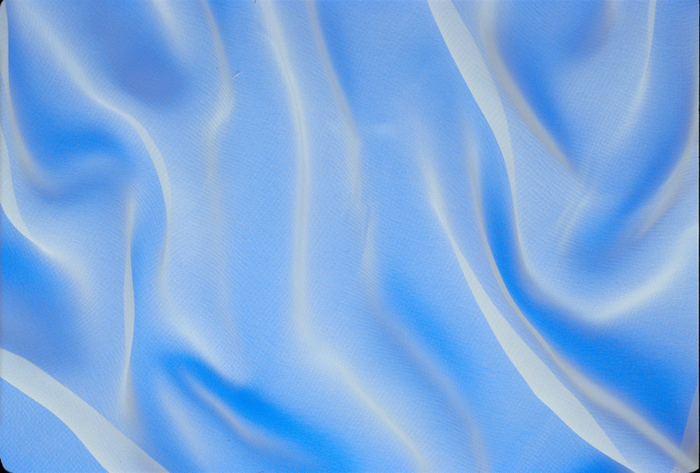 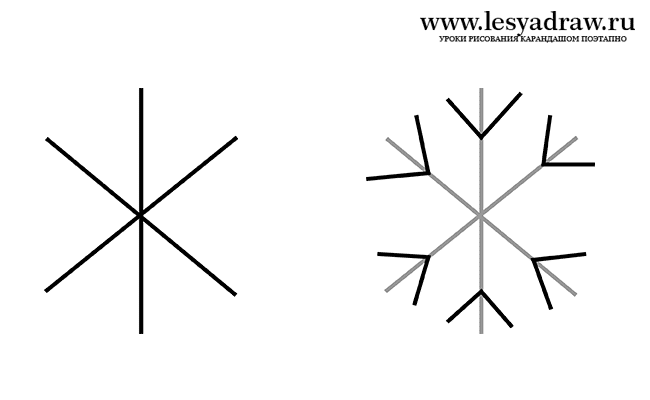 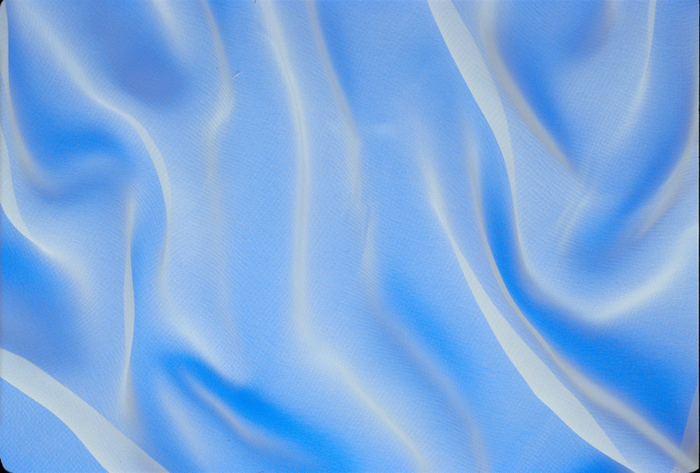 Раз, два, три повернись
Потянись и улыбнись,
А теперь скорей садись, 
Делом творческим займись!
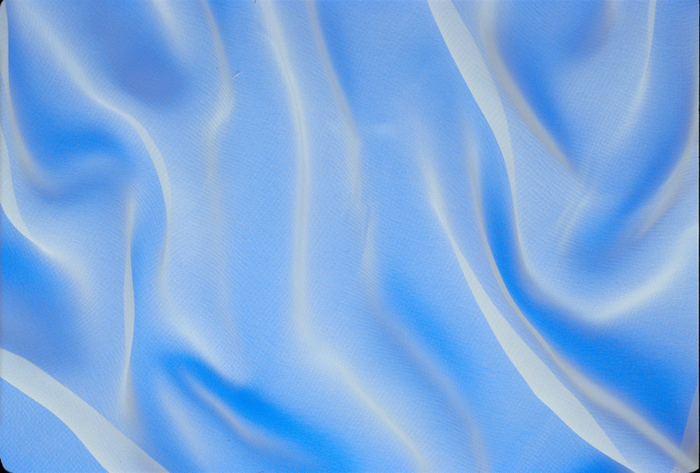 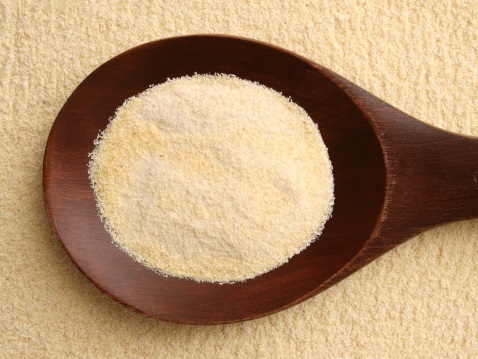 Мы кисточкой  волшебной
Тихонечко взмахнем
И чудеса в тарелочке
Из манки мы найдем.
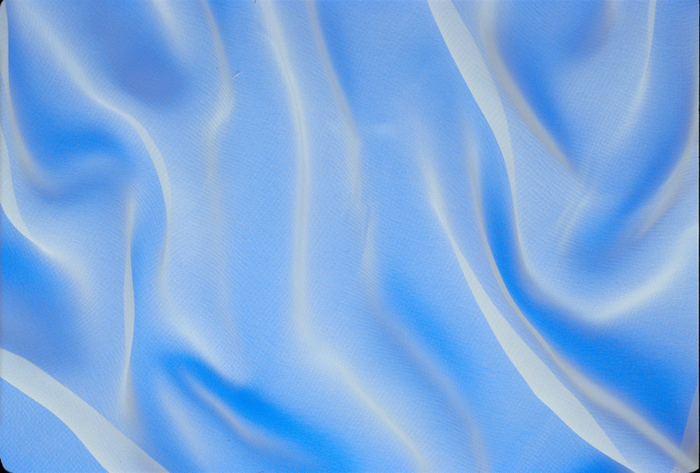 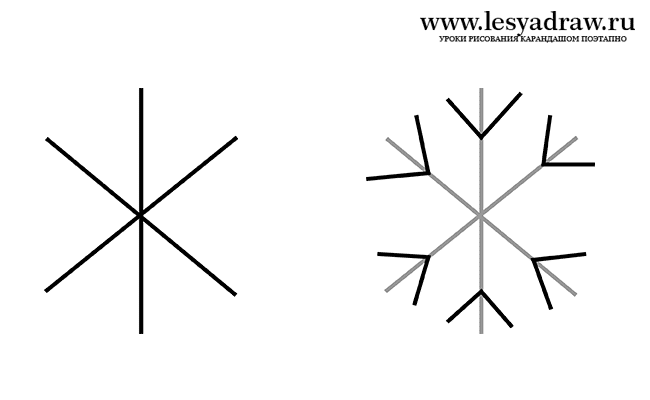 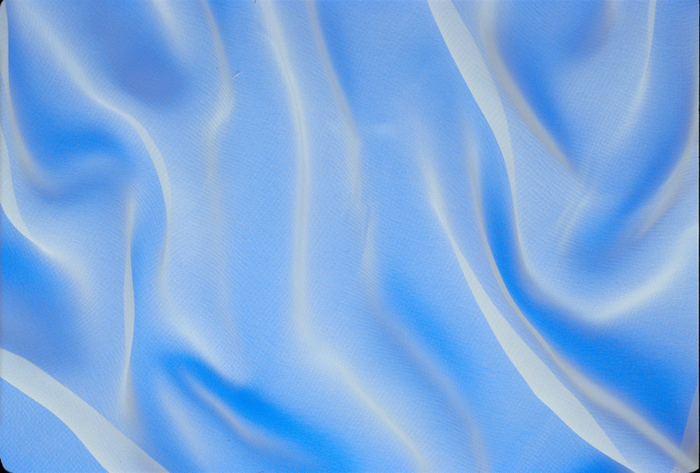 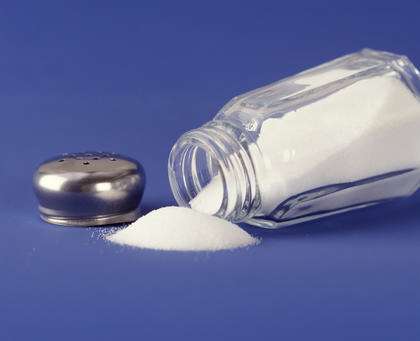 Мы кисточкой  волшебной
Тихонечко взмахнем
И чудеса в тарелочке
Из соли мы найдем.
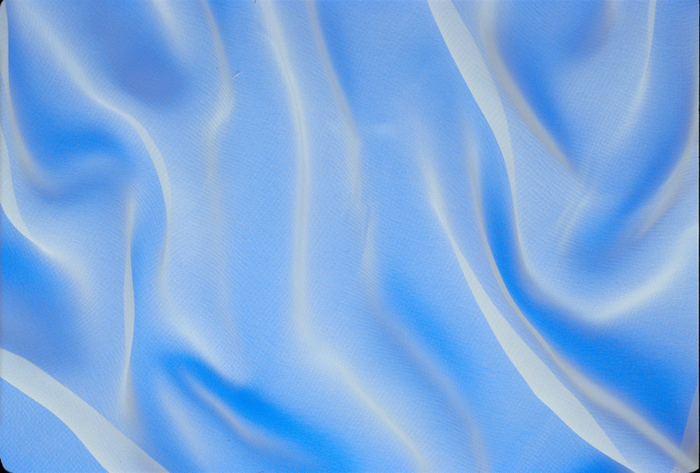 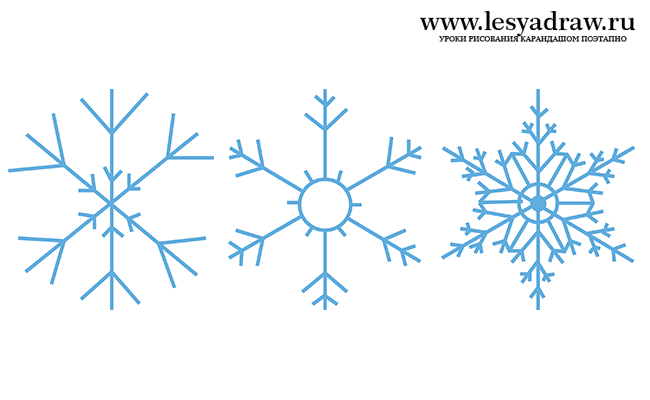 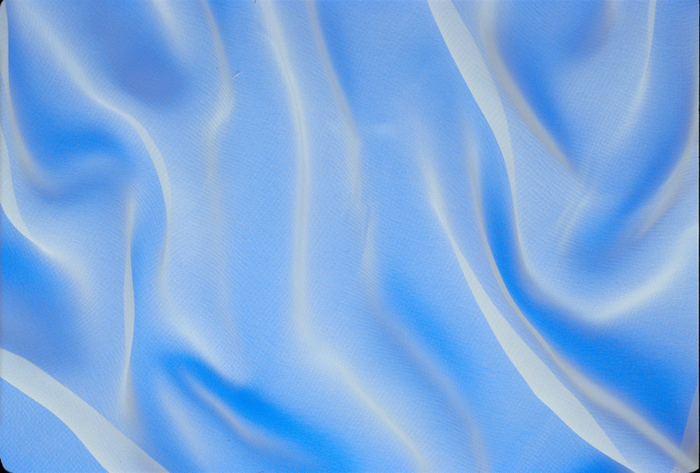 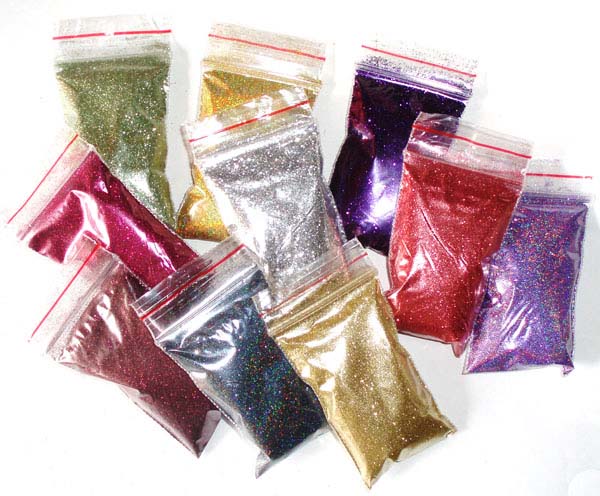 Мы кисточкой  волшебной
Тихонечко взмахнем
И чудеса в тарелочке
Из блесток  мы найдем.
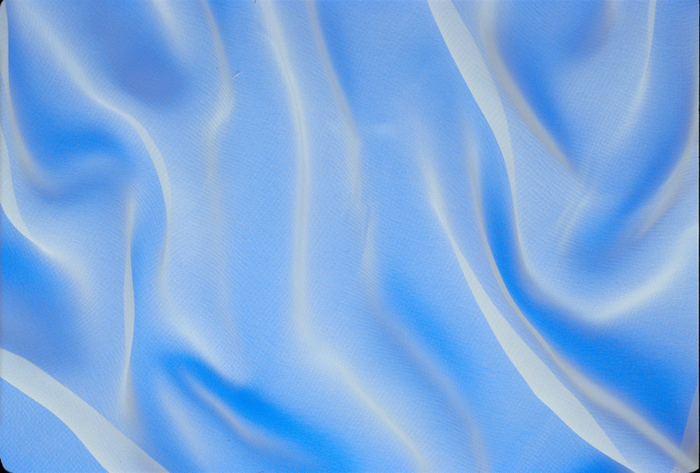 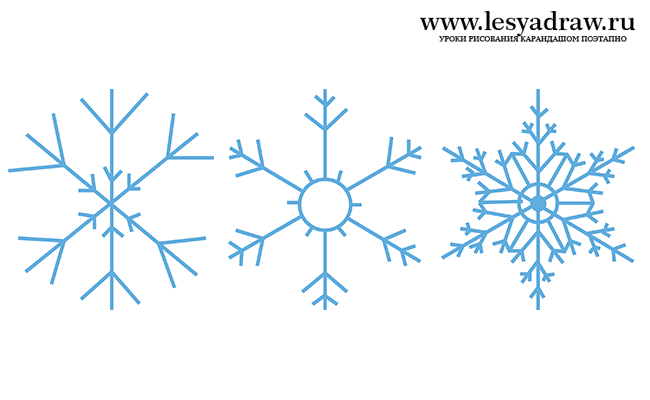 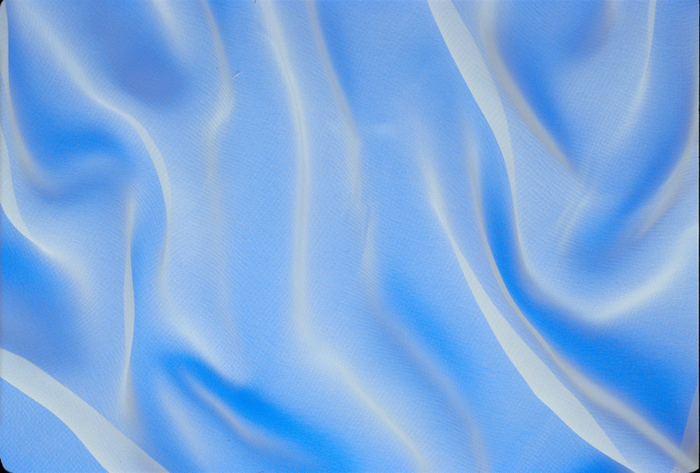 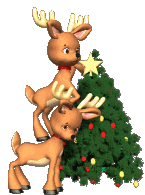 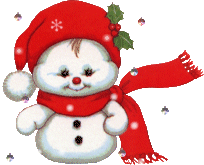 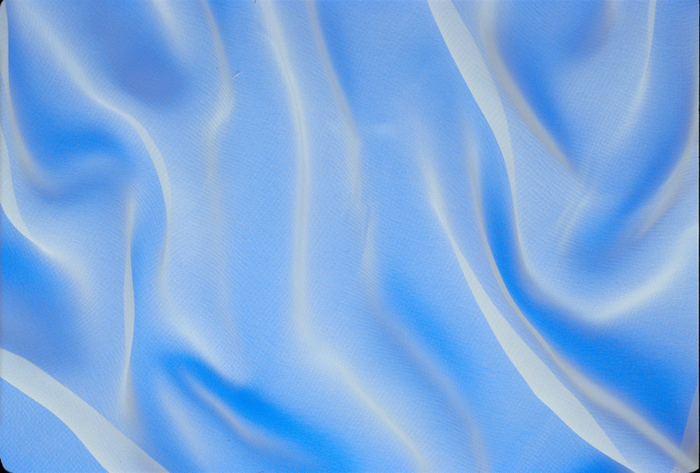 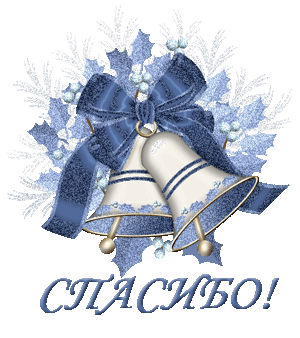